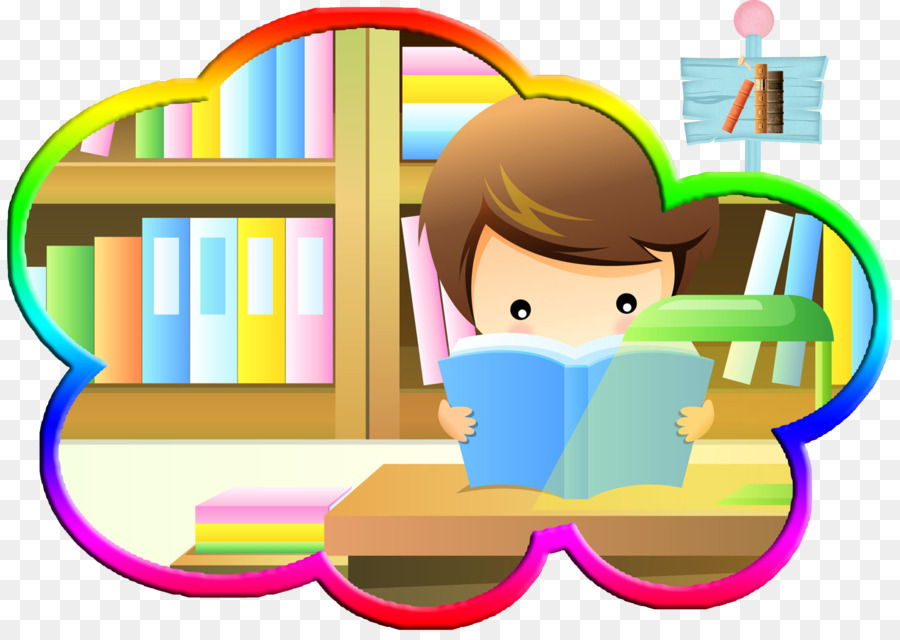 Читательская грамотность
Традиционно под грамотностью понимают степень овладения навыками чтения и письма. 
Термин «читательская грамотность» появился в российской педагогике в начале 2000 гг. В настоящее время под этим понятием подразумевается более прикладное умение оперировать с текстами. 
Читательская грамотность – это не синоним начитанности или хорошей техники чтения, а способность понимать, использовать и анализировать прочитанное. Те сведения, которые человек получает из текста, должны расширять его знания и возможности в жизни.
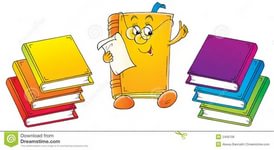 У развитого читателя сформированы 2 большие группы навыков: 
- способность получать из текста информацию и строить на ее основе суждения; 

- умение построения логических выводов и оценки на основе личных знаний.
Читательская грамотность состоит из системы следующих аспектов: беглое чтение; толкование текста в буквальном смысле; оценка языка и формы сообщения; поиск информации и ее извлечение; преобразование данных от частных явлений к обобщенным; формулирование основных идей и выводов; общее понимание текста; размышления о содержании и оценка, соотнесение с внетекстовой информацией.
Чтобы получить определенную информацию из текста, необходимую для решения задания, необходима выработка следующих навыков:
 беглое чтение; 
выделение той части текста, где содержится ответ;
 установление взаимосвязи между деталями вопроса и текста. Взаимосвязь между заданием и ответом может быть буквальная (дословная) и косвенная (синонимическая). Примером первого типа служит нахождение времени или места действия в тексте.
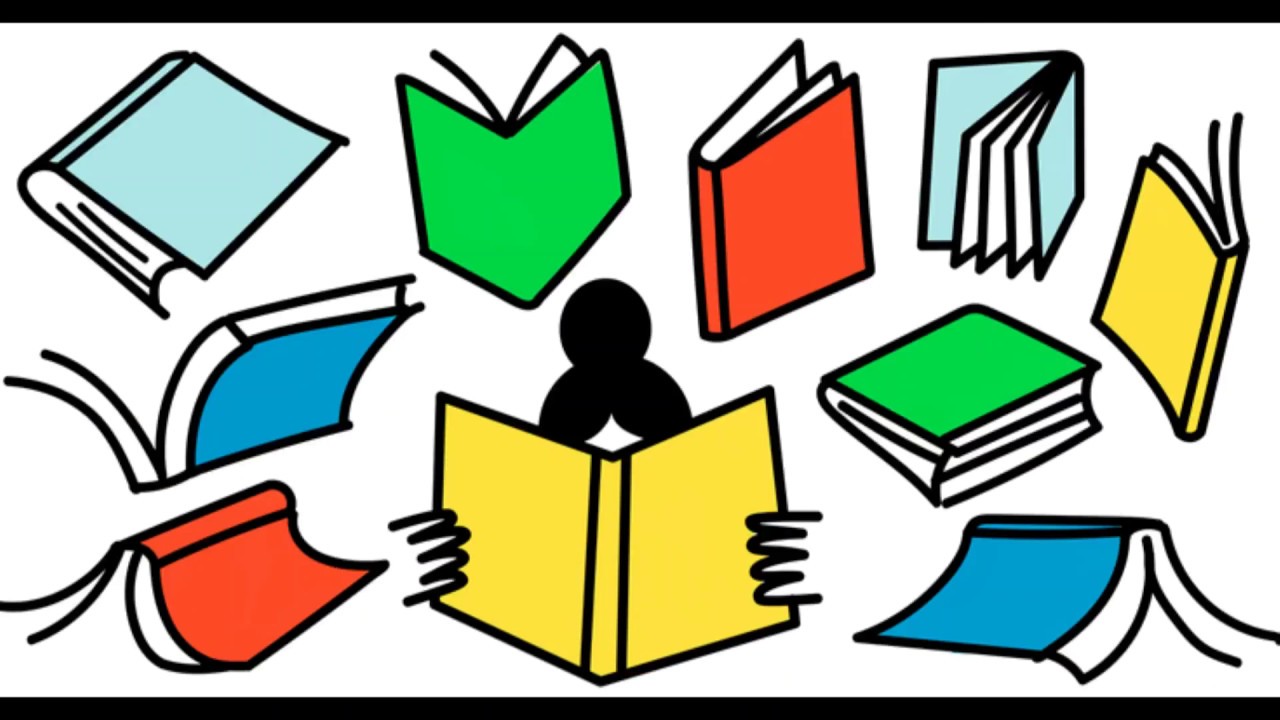 Для понимания общего смысла текста учащийся должен уметь связывать отдельную информацию (интегрировать ее) и понимать ее внутренний смысл, который не сообщается напрямую. Интерпретация заключается в способности выполнения следующих умственных действий: 
составление выводов; 
краткое формулирование главных мыслей автора; 
составление умозаключения о каких-либо событиях;
 определение причинно-следственных связей.
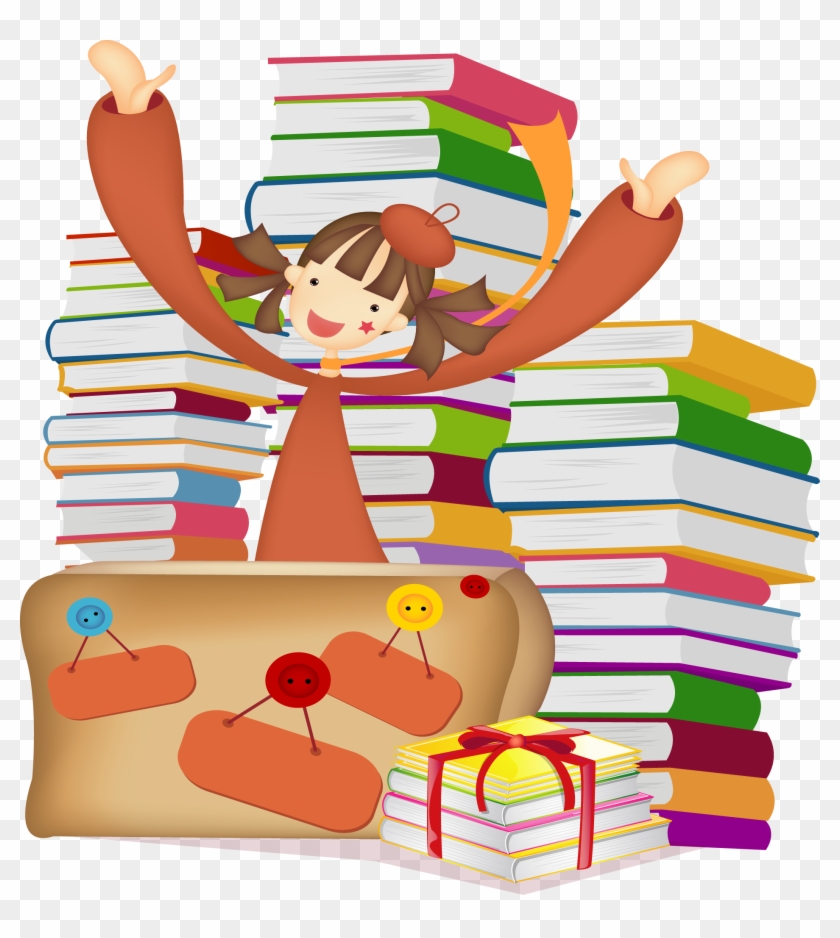 Оценка текста связана со знаниями и опытом, которые у учащегося были до его прочтения. Такая деятельность предполагает 
сравнение, 
противопоставление 
 составление предположений. В большинстве случаев ответы должны быть в произвольной форме, а задания заключаются в следующем: высказать свою точку зрения по какому-либо вопросу; согласиться или не согласиться с предлагаемым утверждением; определить задачи автора в тексте или его отношение к главному герою; оценить, достигнута ли автором цель при использовании данного типа построения повествования.
При диагностике умений выделяют 3 уровня читательской грамотности:
 Низкий. Ученик не воспринимает чувства автора, изложенные письменно, мысли и знания. Отсутствует способность к самообразованию. 
Средний. Для получения сообщений из текста и построения собственных суждений ученику требуется определенная помощь педагога. Особенно это касается той информации, которая противоречит предыдущему жизненному опыту. Данный уровень характерен для читателей, не до конца освоивших основы навыков чтения. 
Высокий. Ученик может продолжить обучение на следующей образовательной ступени. Он может оценивать текст самостоятельно, без помощи со стороны.
Необходимые навыки читательской грамотности в соответствии с возрастом ученика распределяются следующим образом:
Собраться вместе есть начало. Держаться вместе есть прогресс. Работать вместе есть успех.
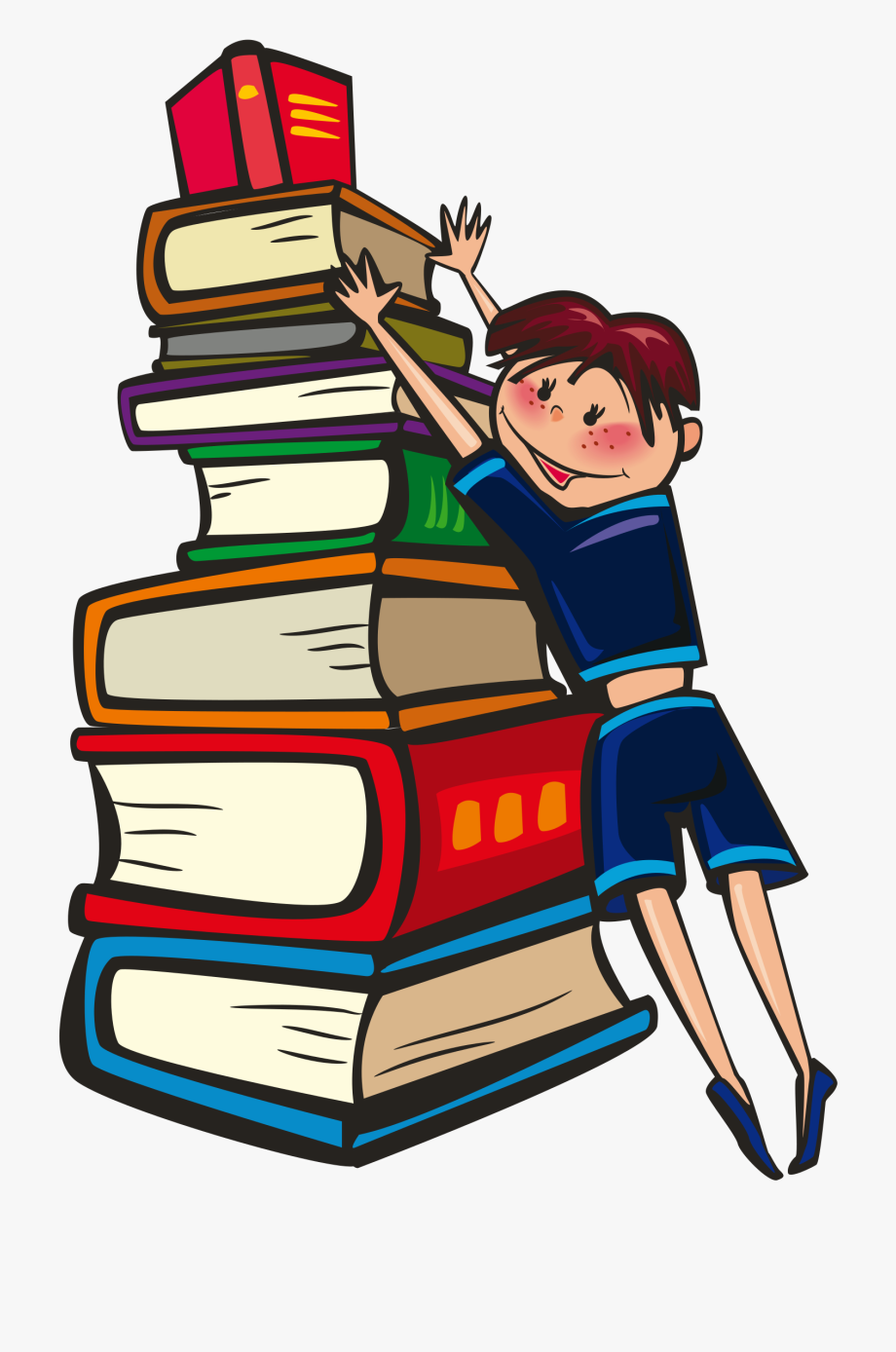